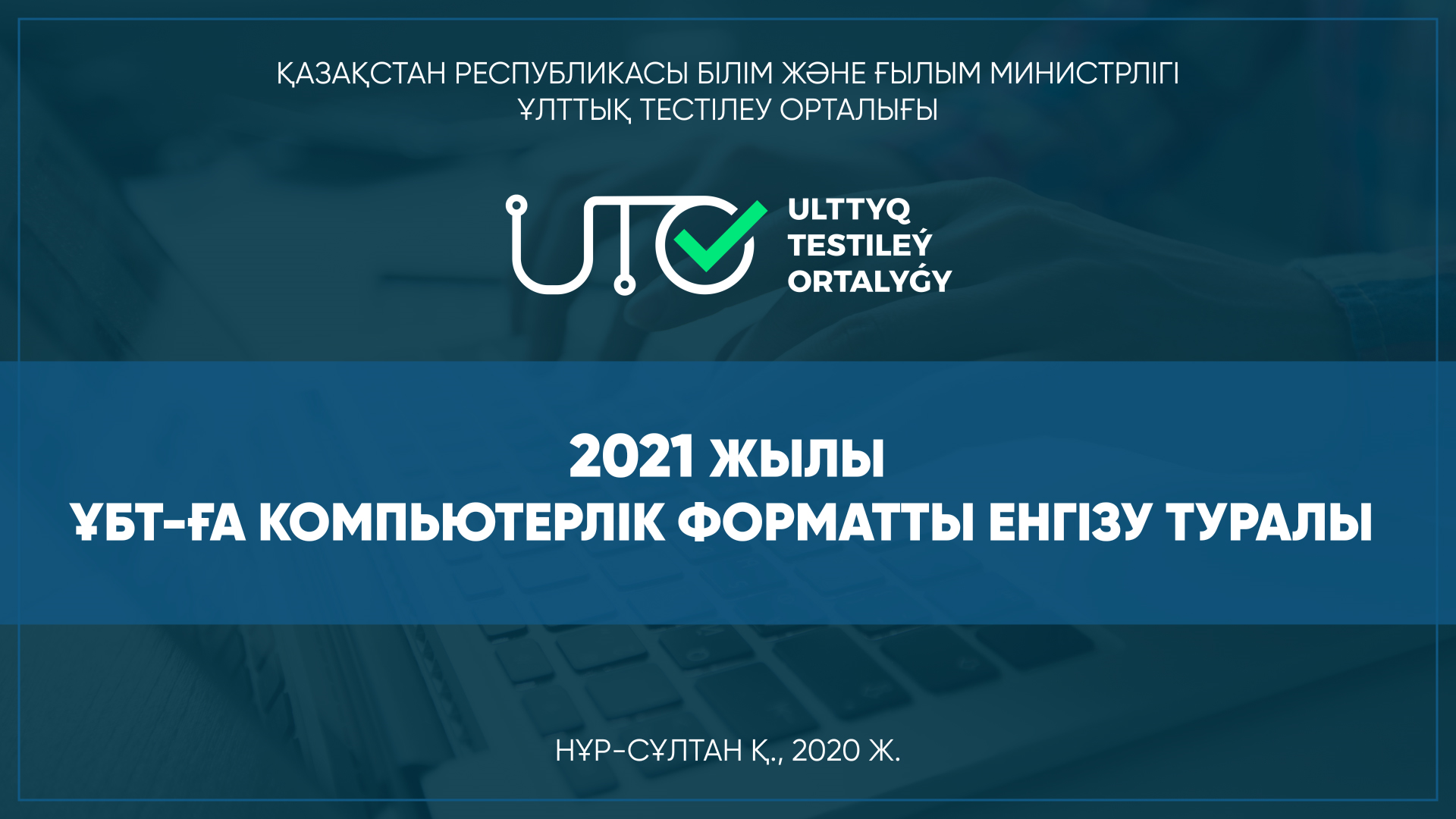 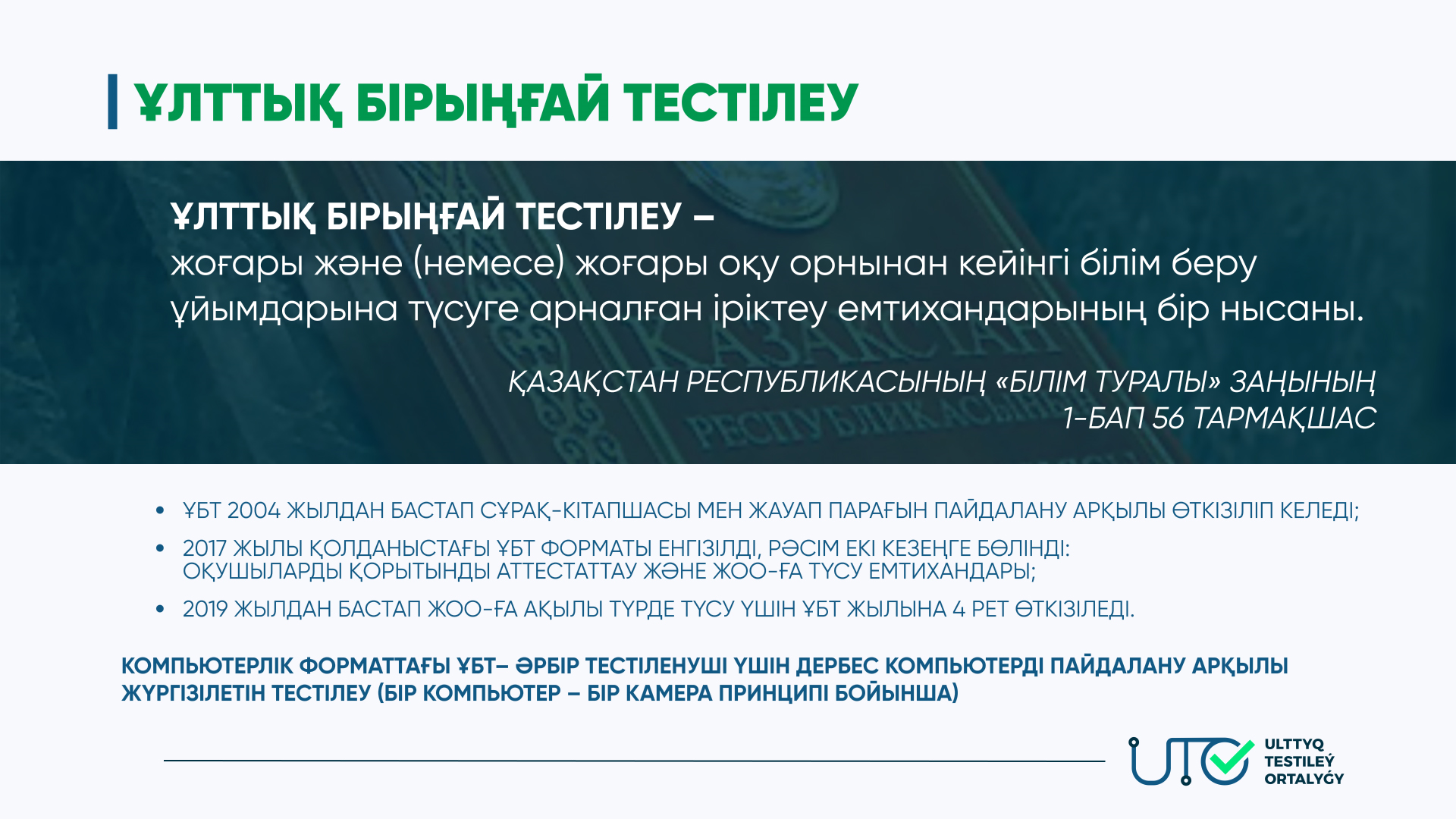 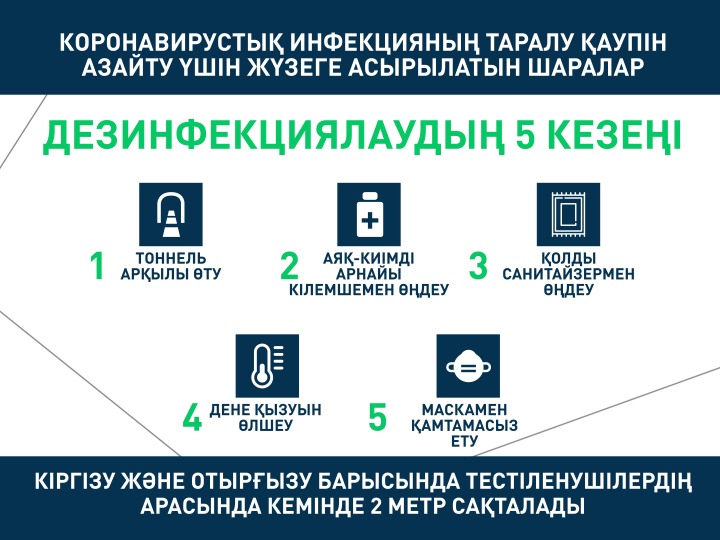 110 610
ИЗ 131 683 ЗАЯВЛЕНИЙ
33 341 (25,3%)
НА РУССКОМ
33 341 (25,3%)
НА РУССКОМ
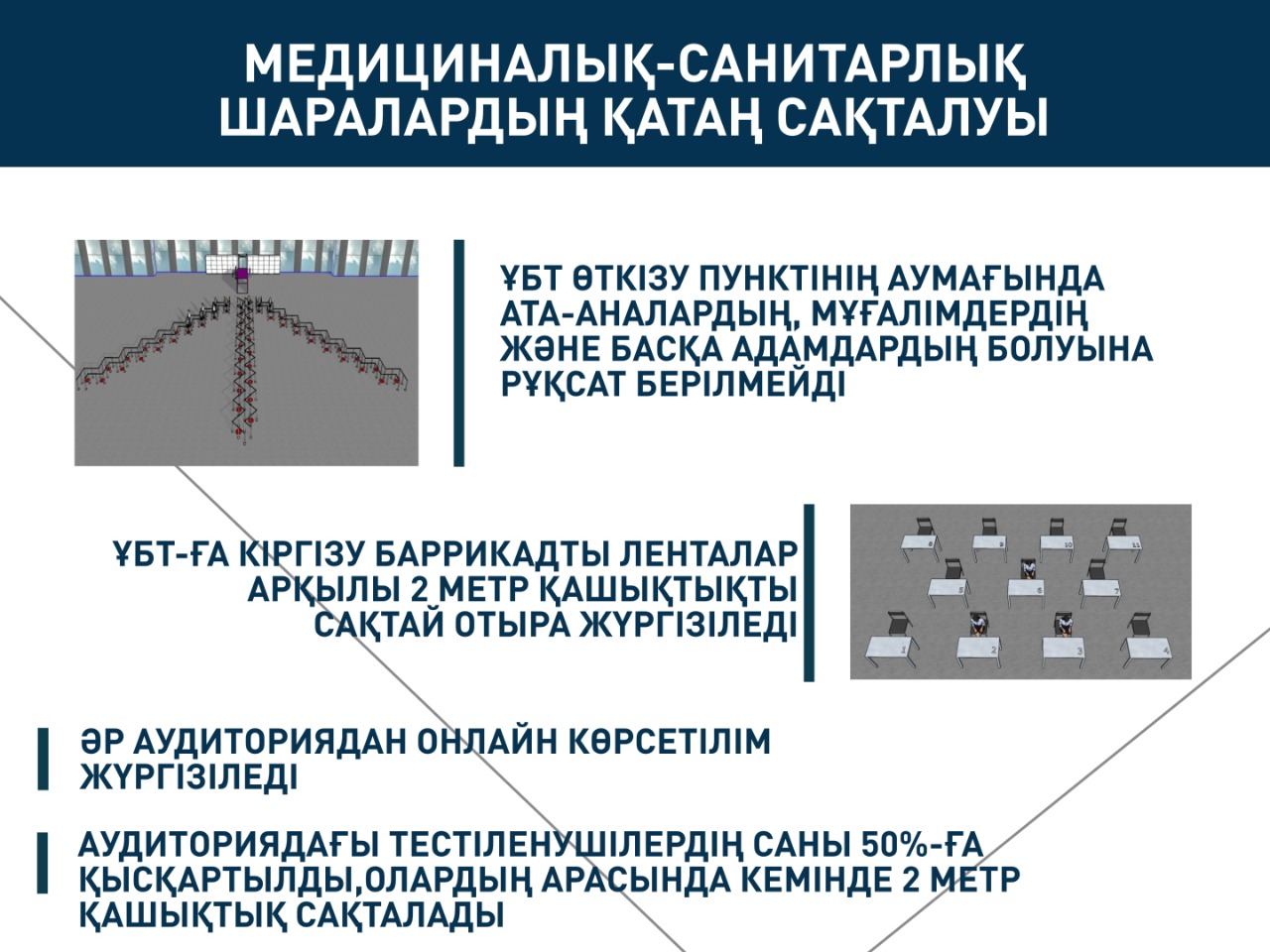 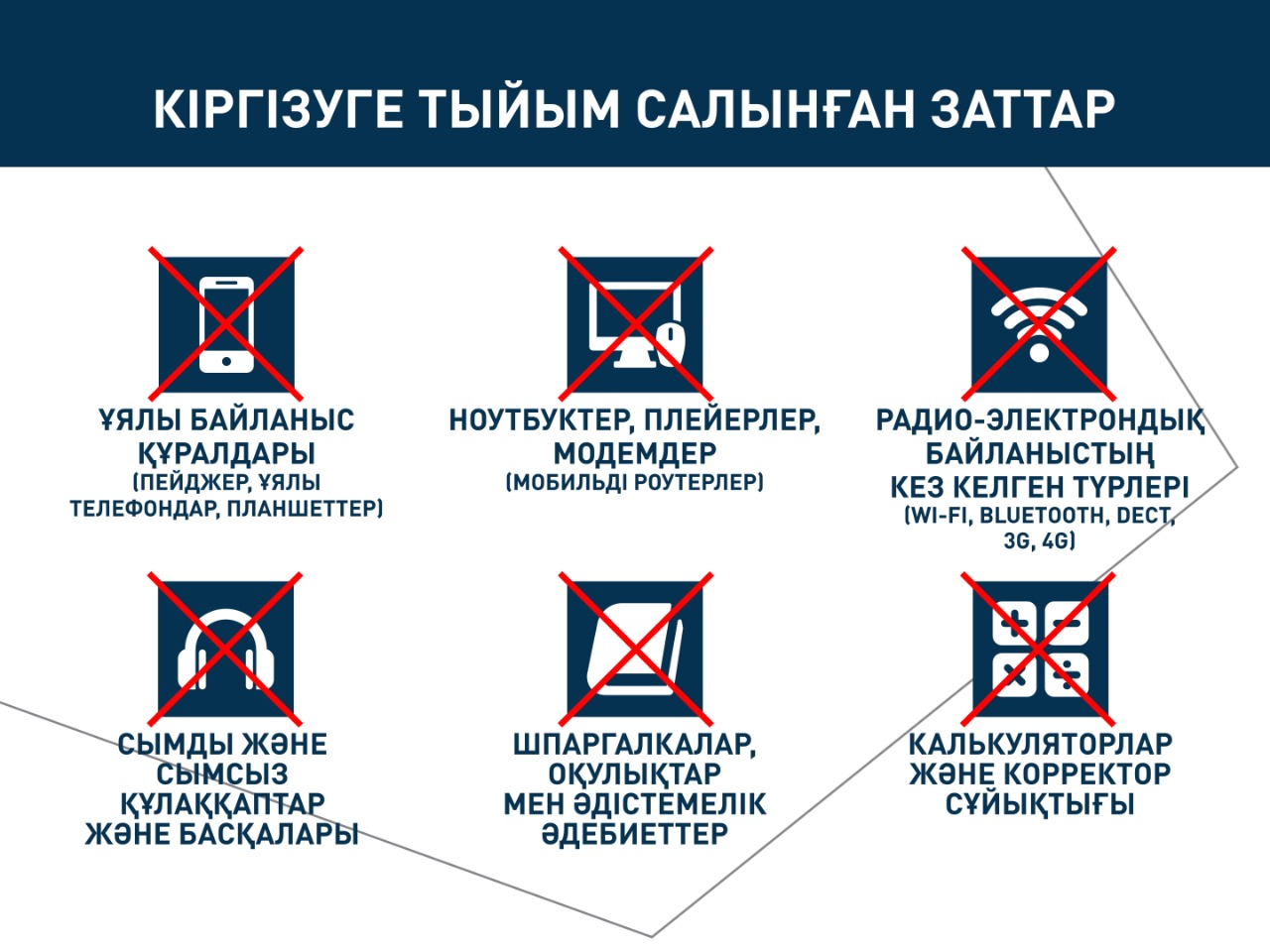 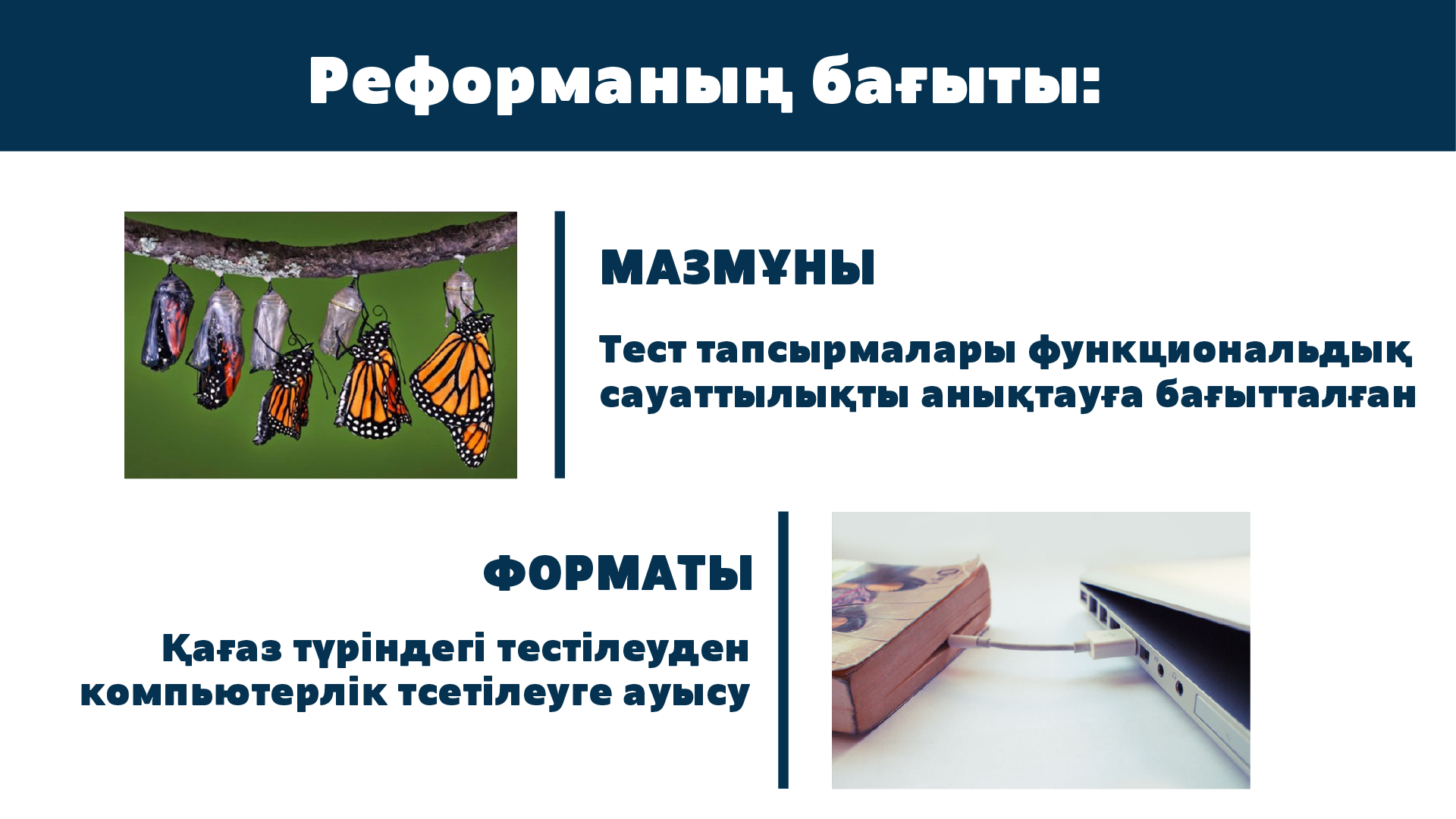 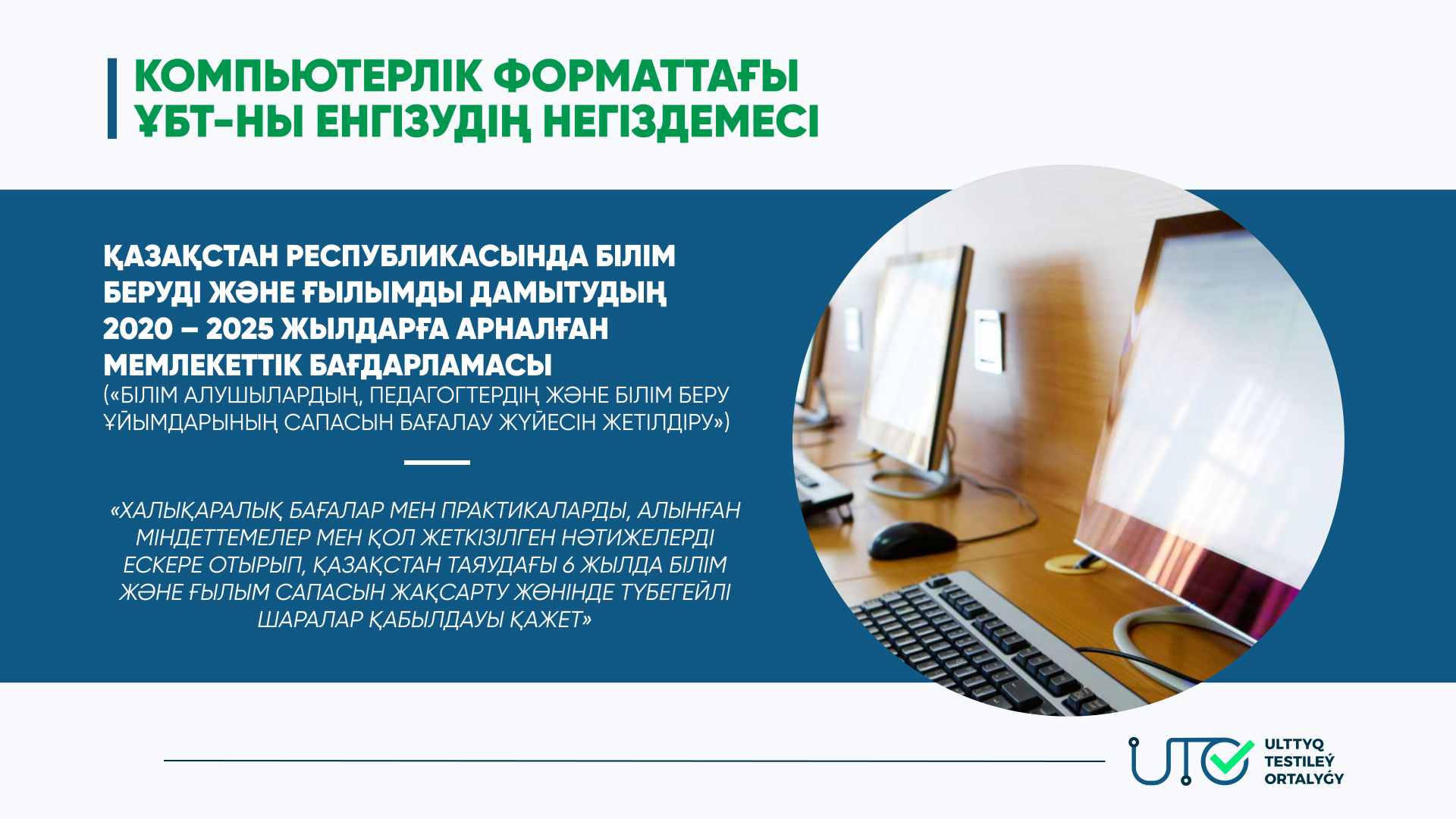 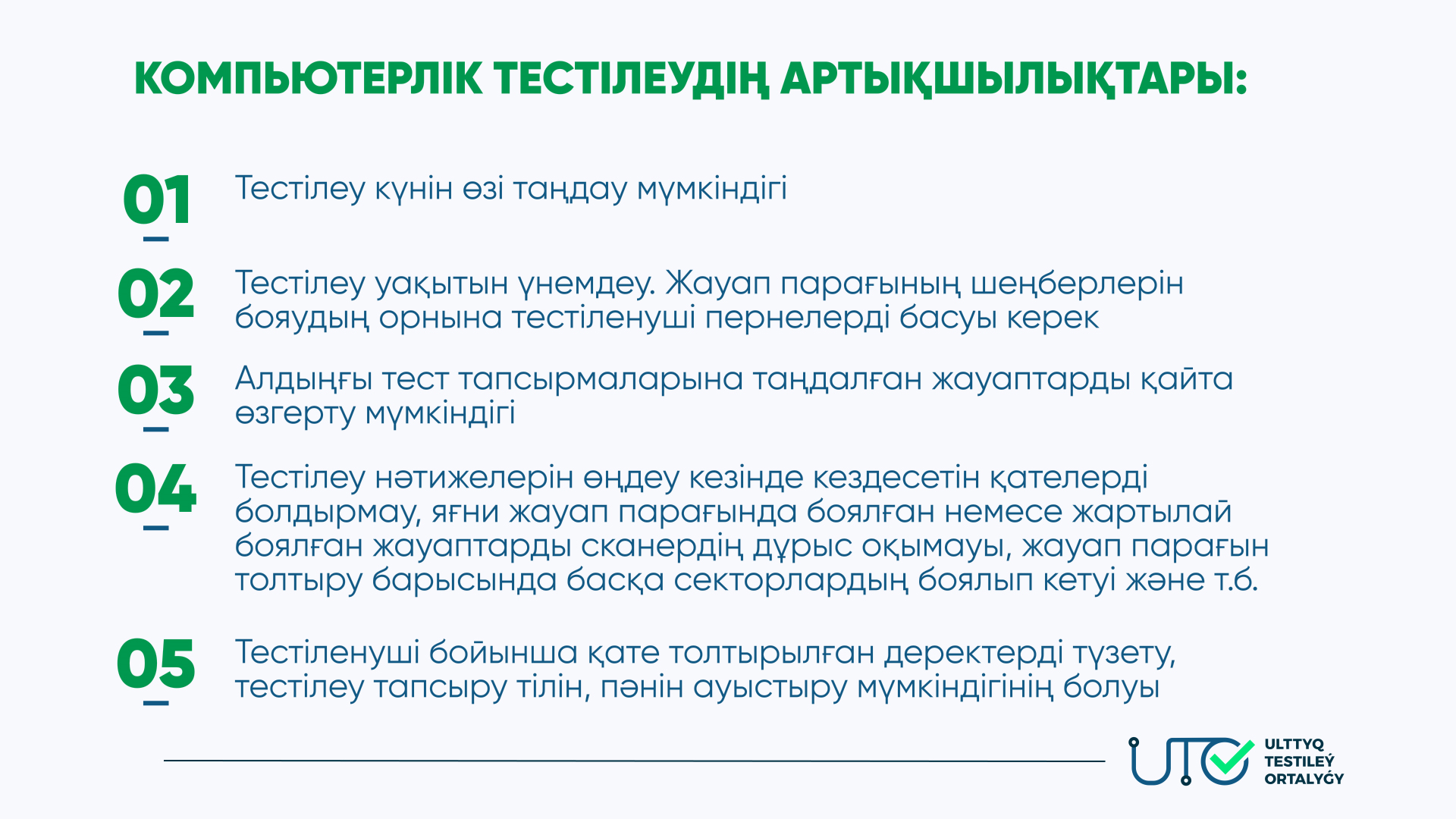 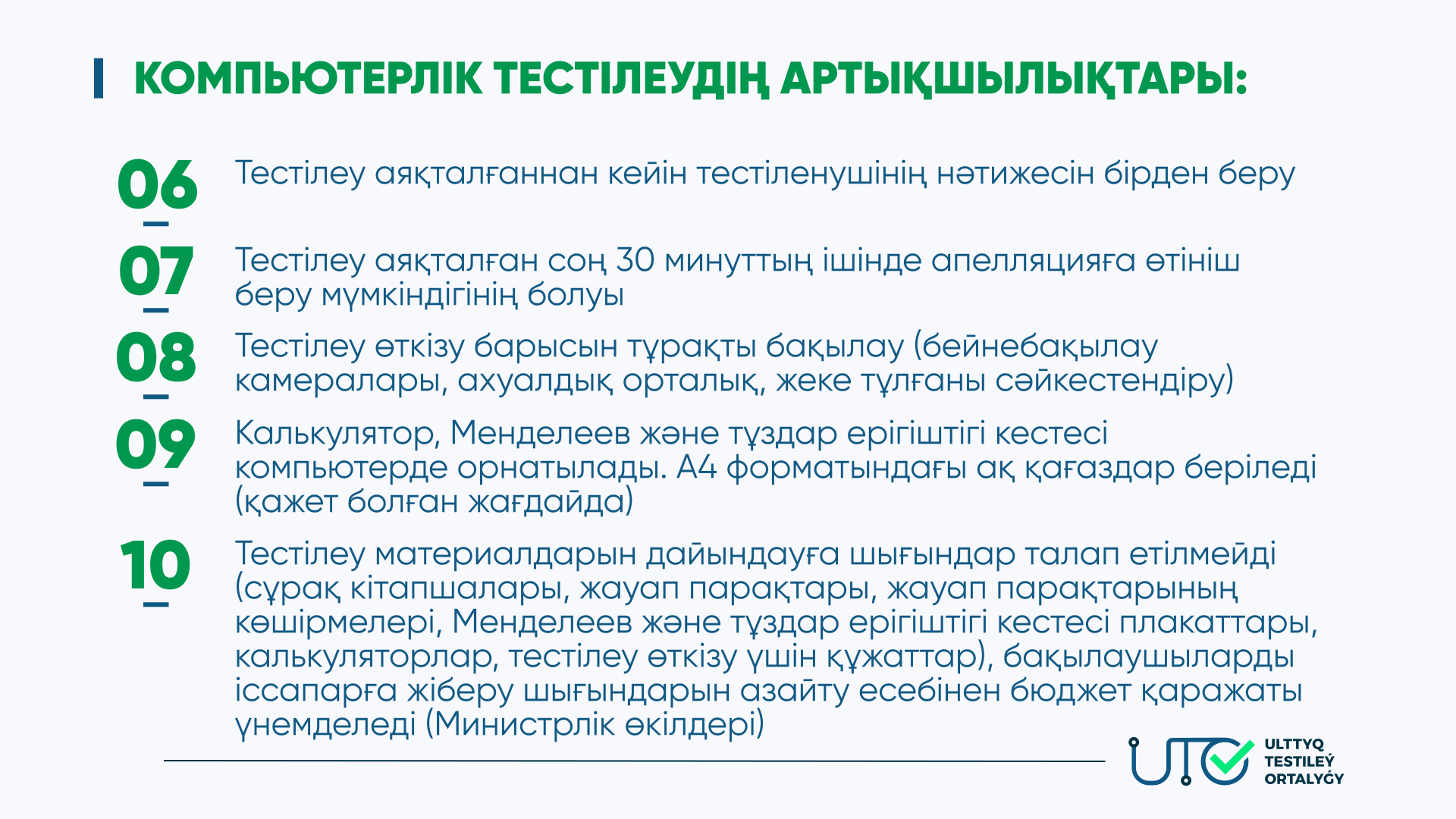 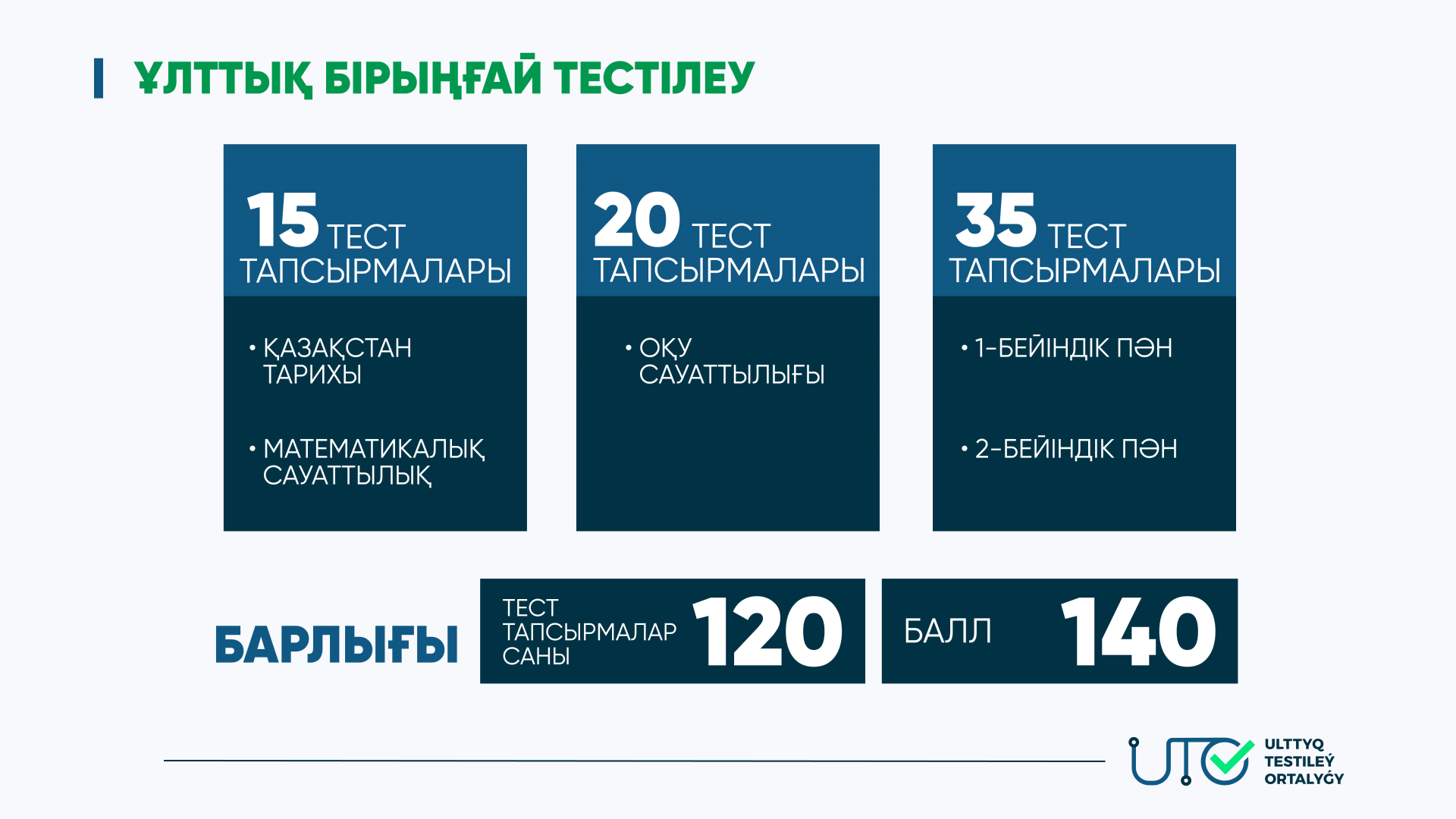 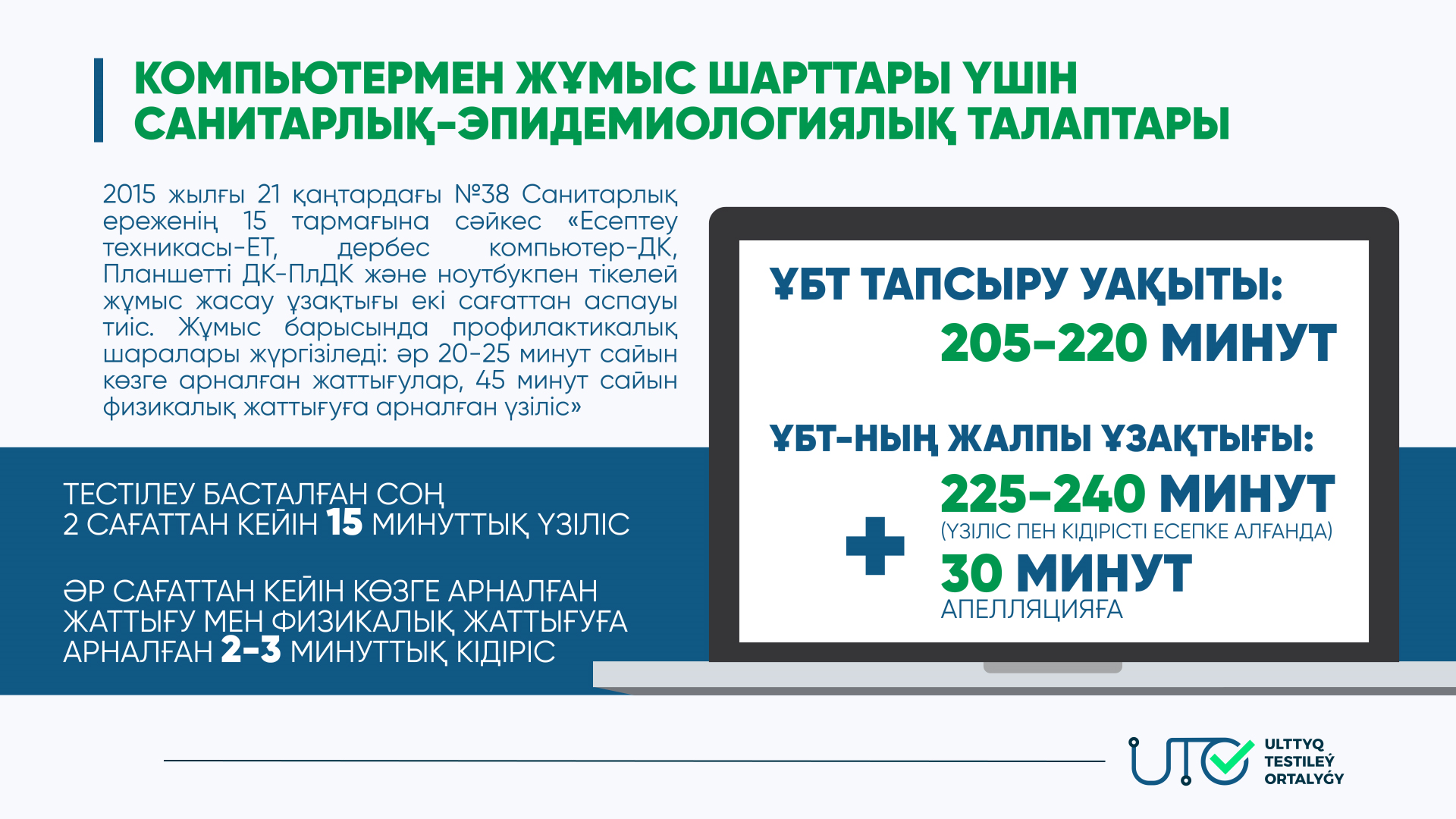 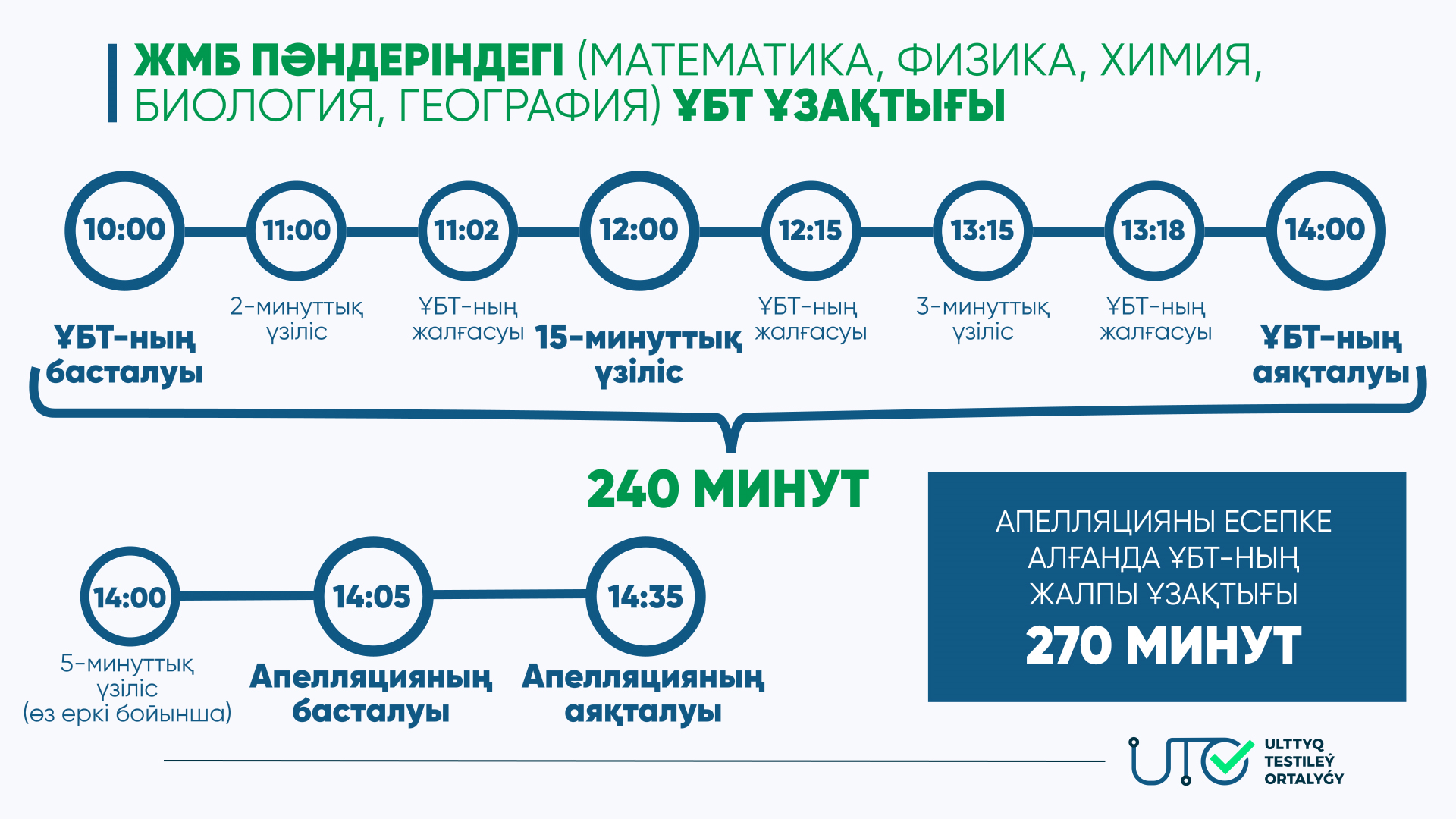 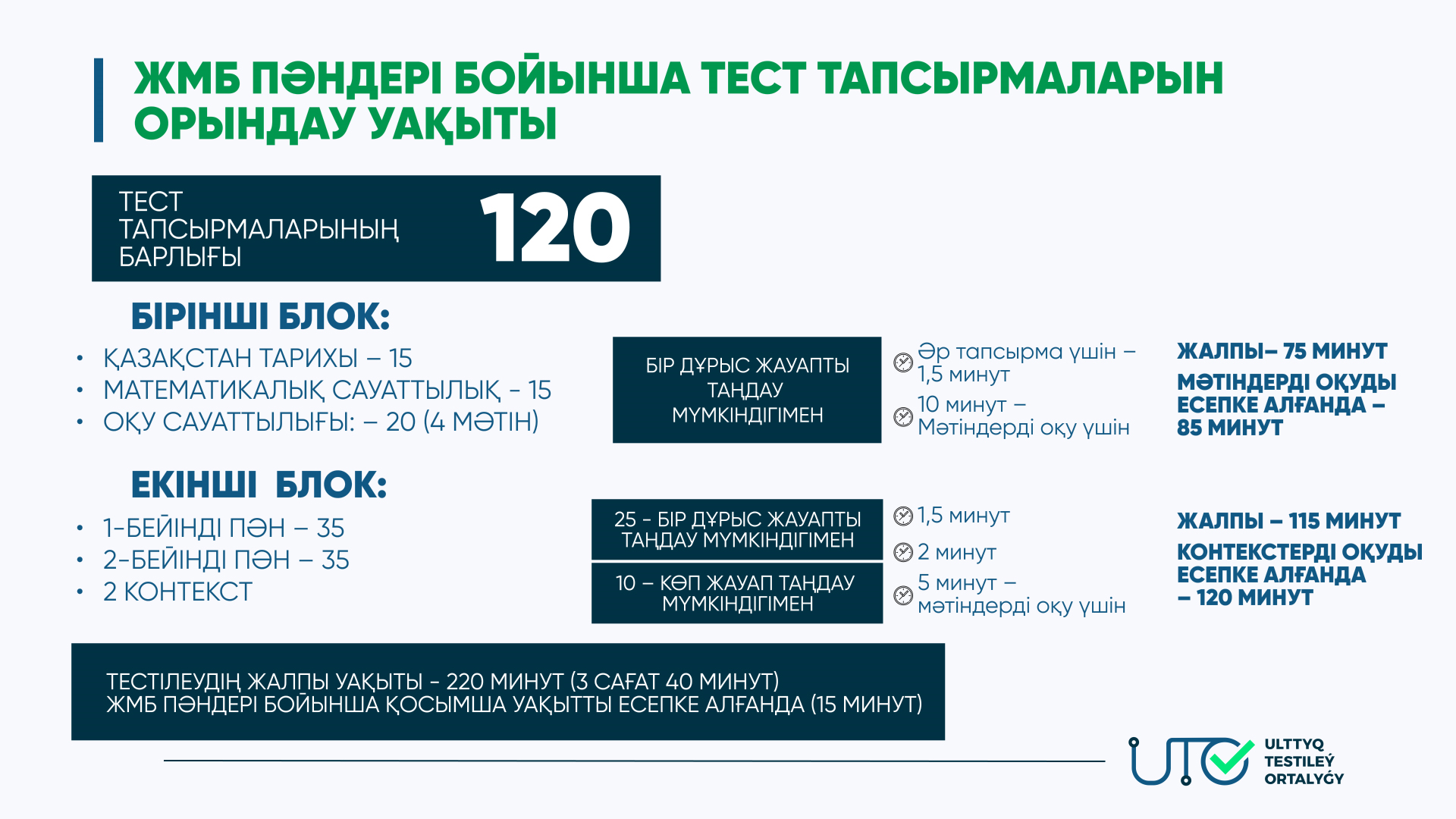 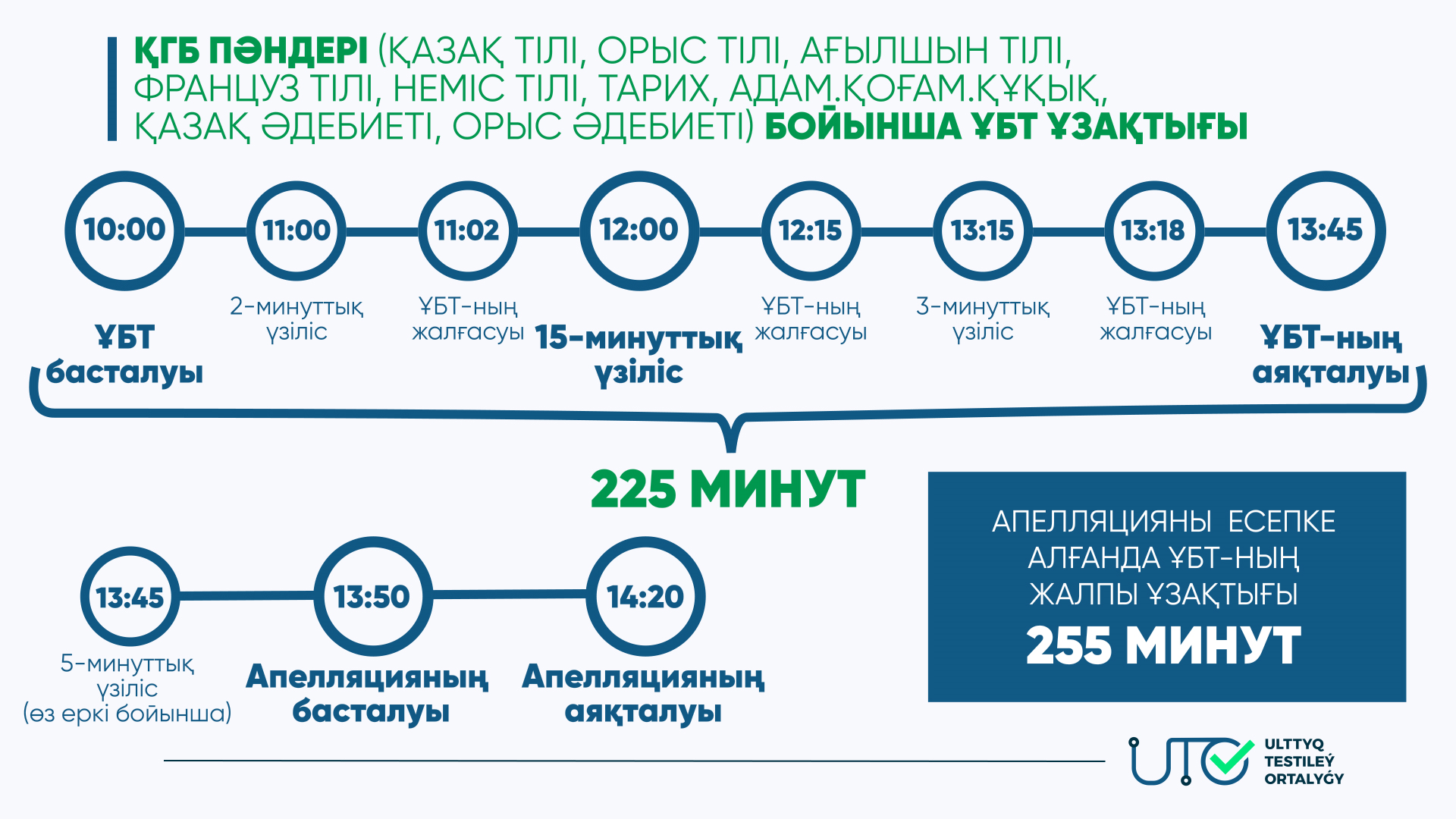 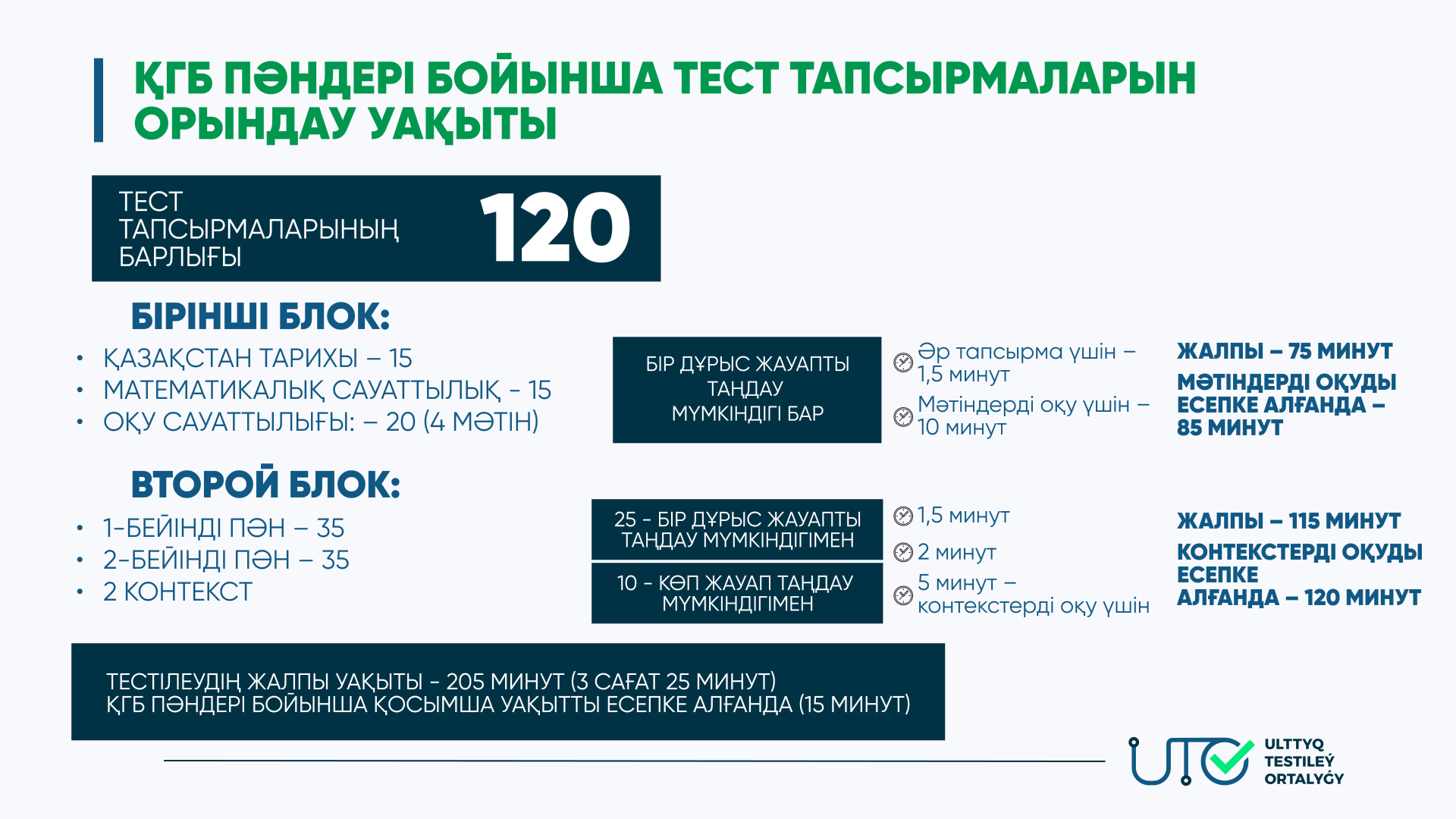 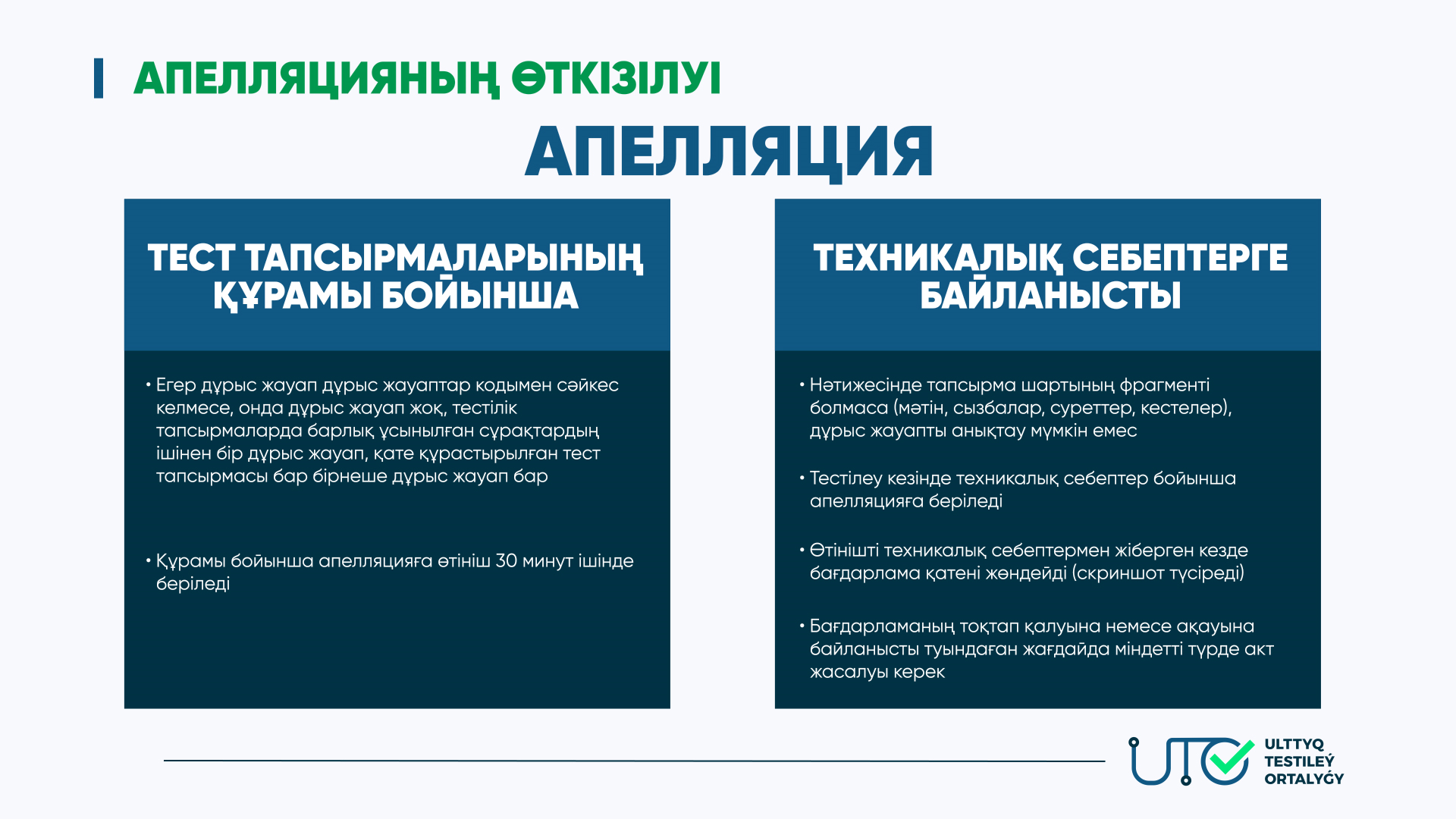 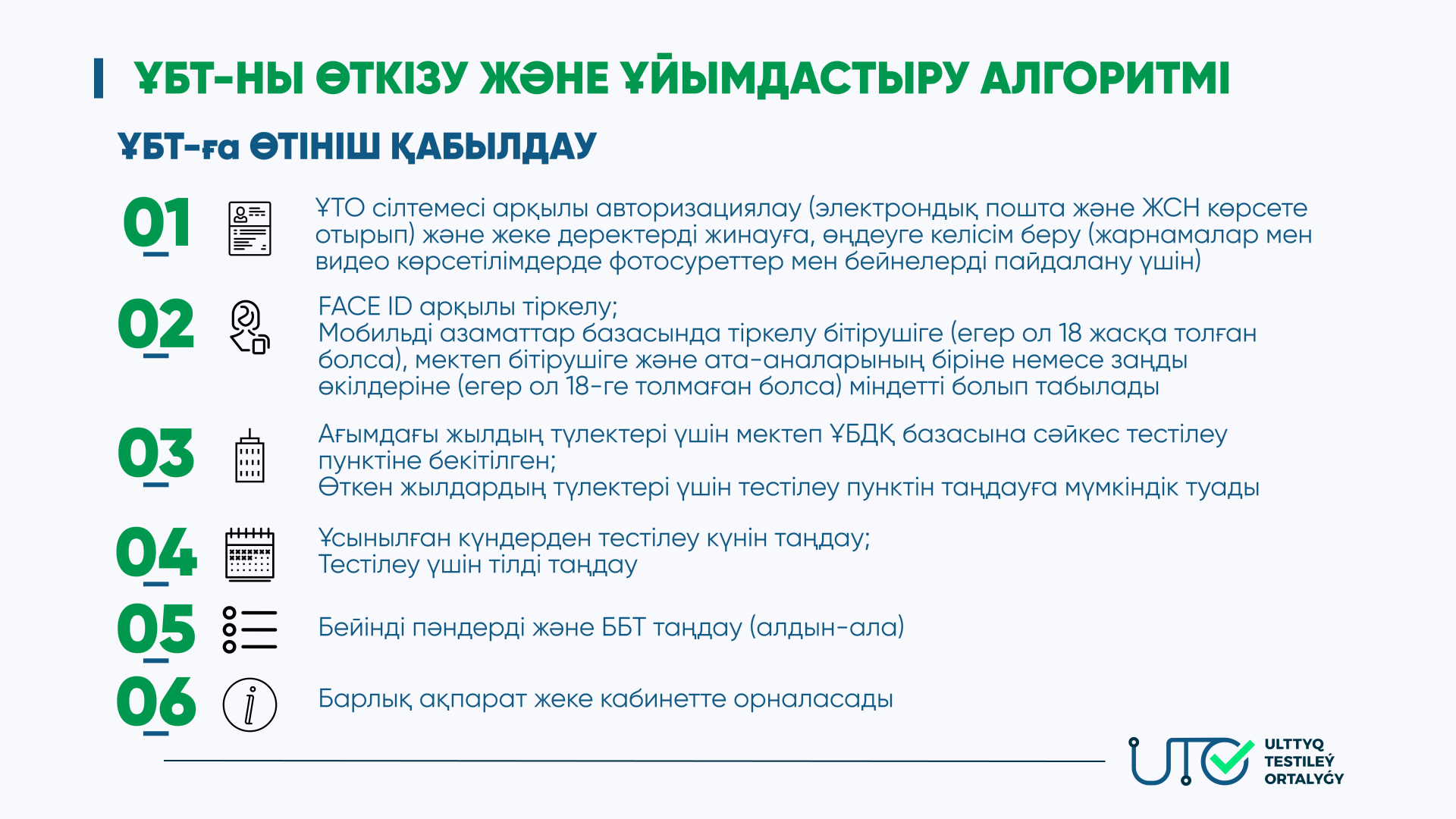 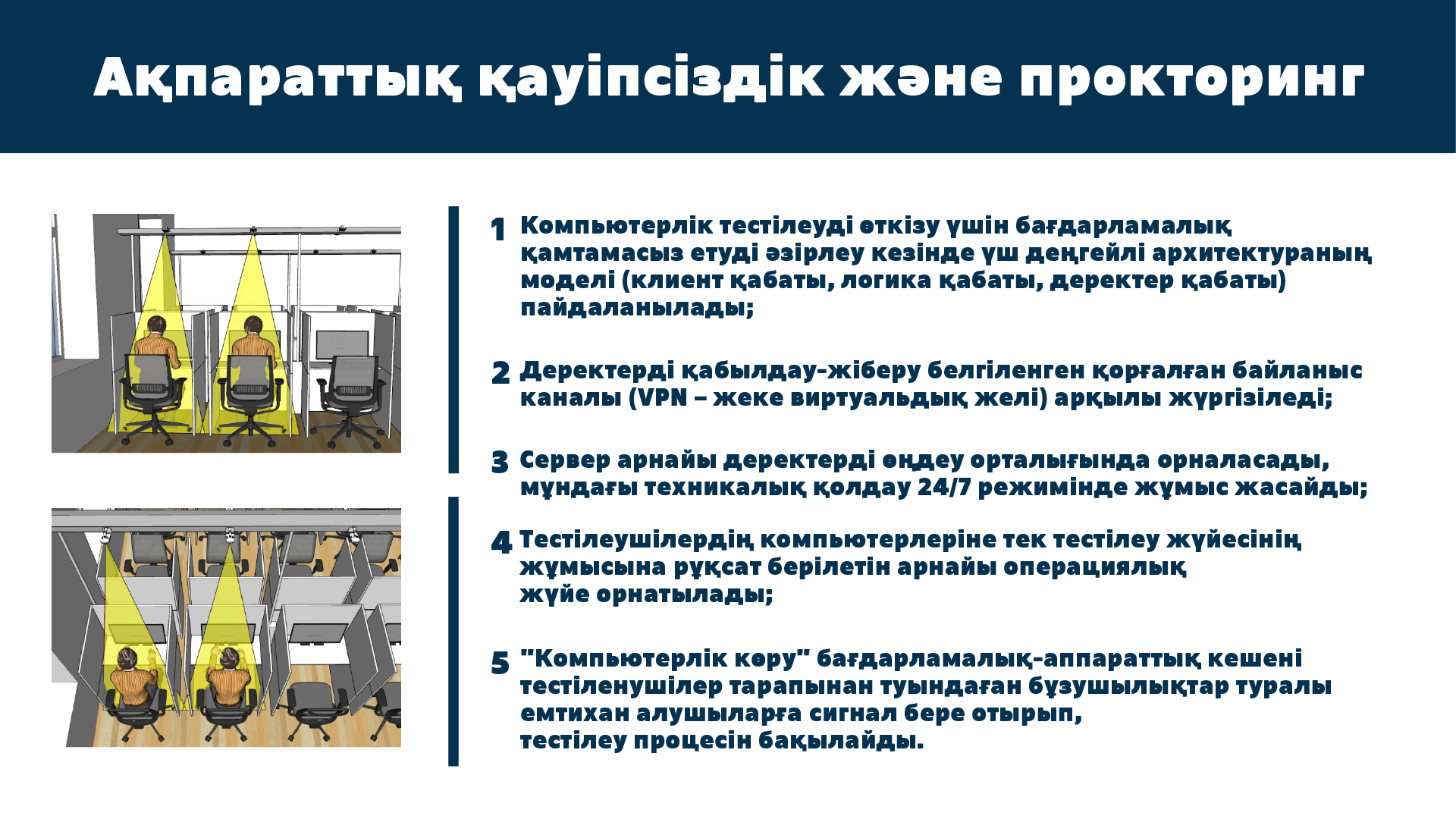